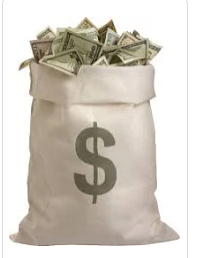 IALJune 2023
Budget
Money
Manager, Visionary, Fundraiser